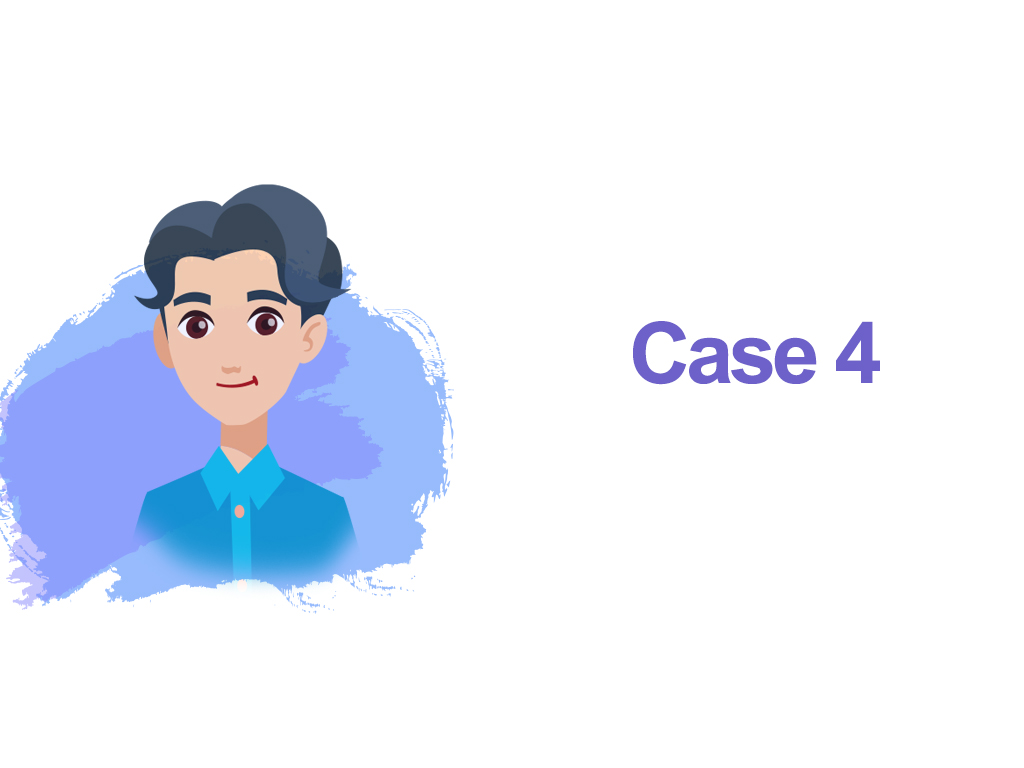 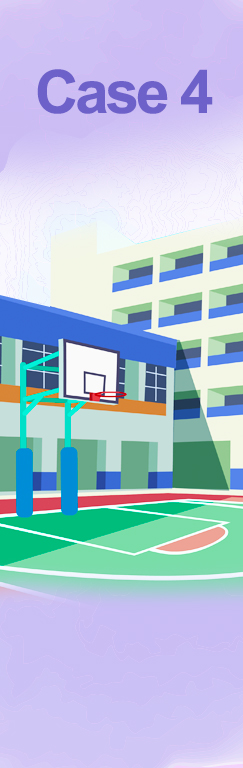 Giving nicknames for classmates or teachers seems to be a collectivememory of school days
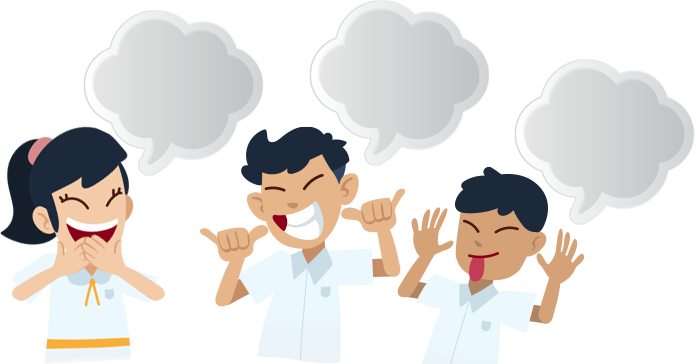 Someone this tall is a giraffe!
Fish ball, Voldemort
A perfect name for her: Yu Fa!
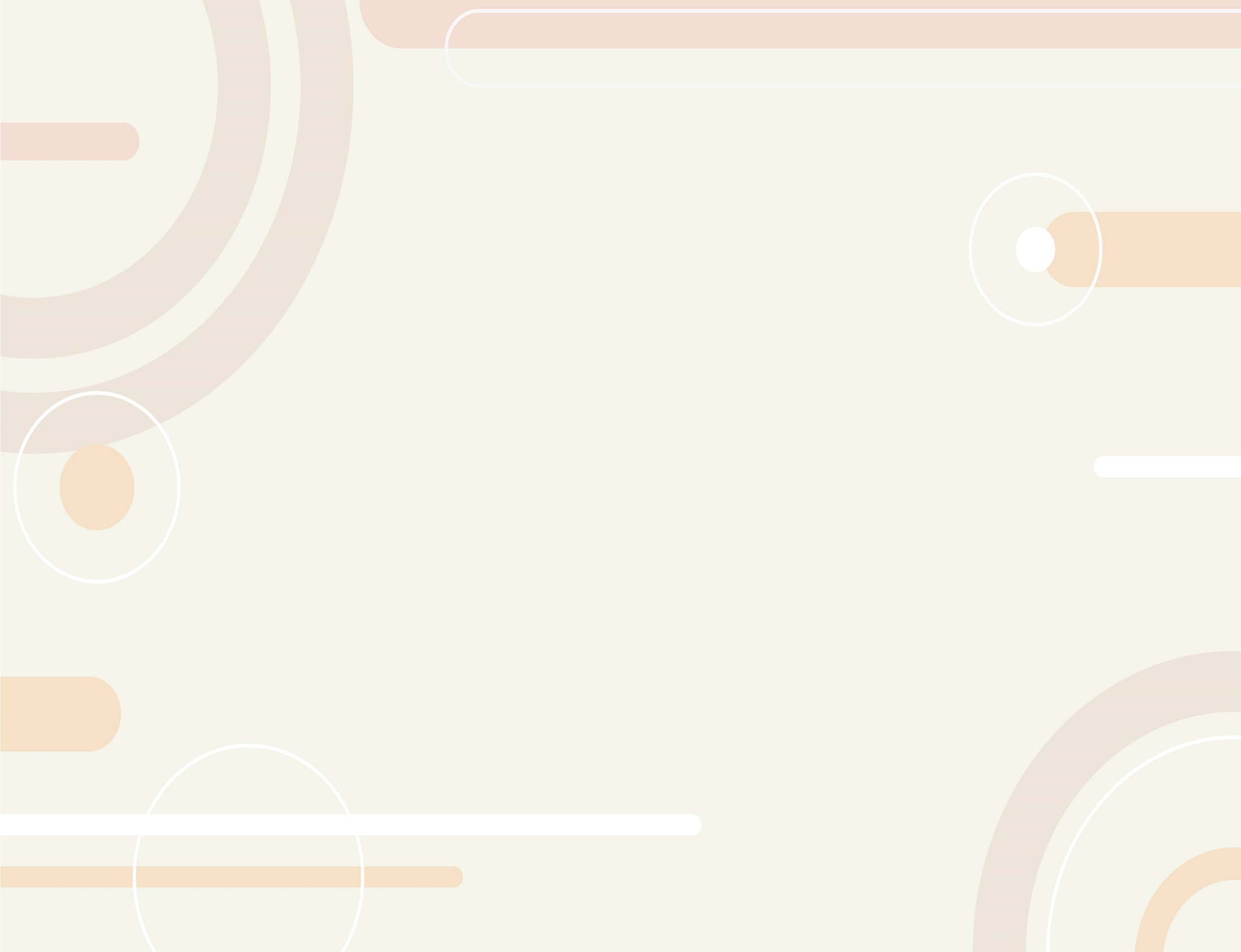 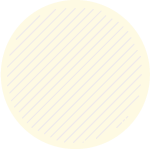 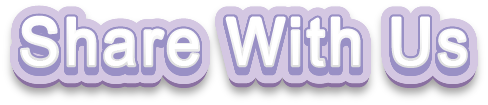 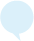 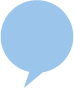 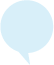 The feeling about being given a nickname or the reasons for using nicknames to refer to others
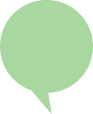 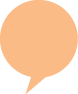 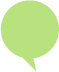 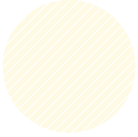 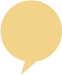 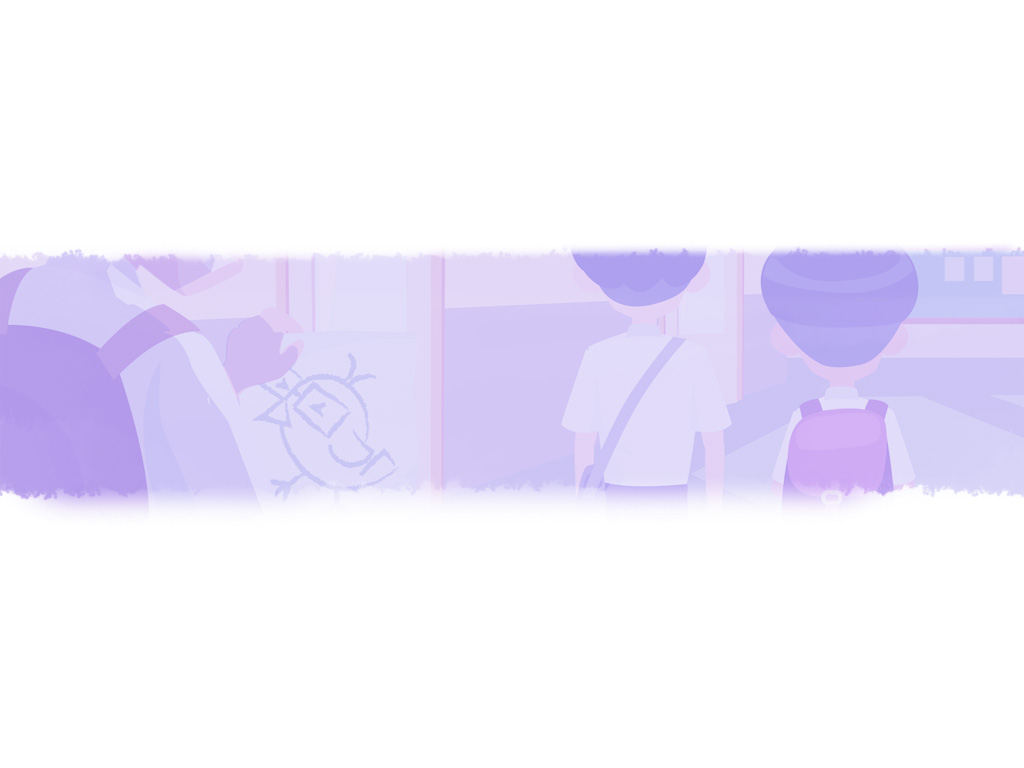 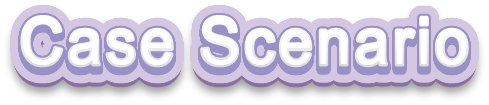 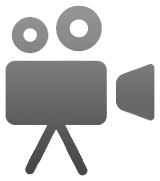 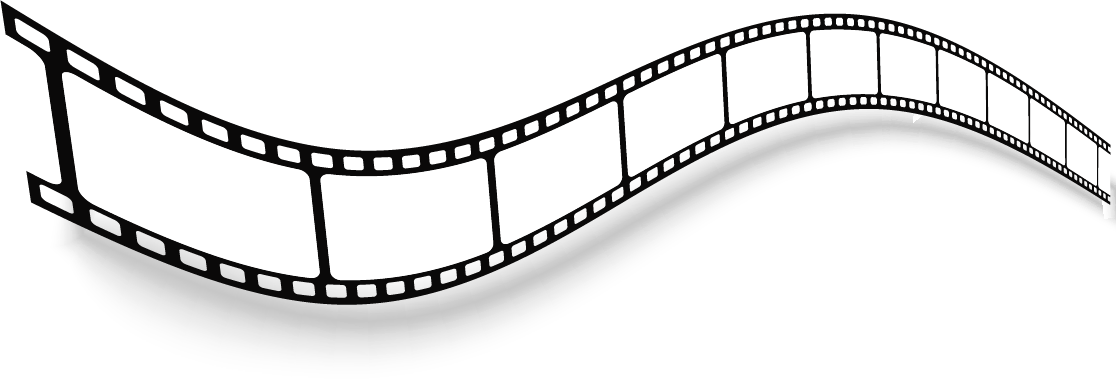 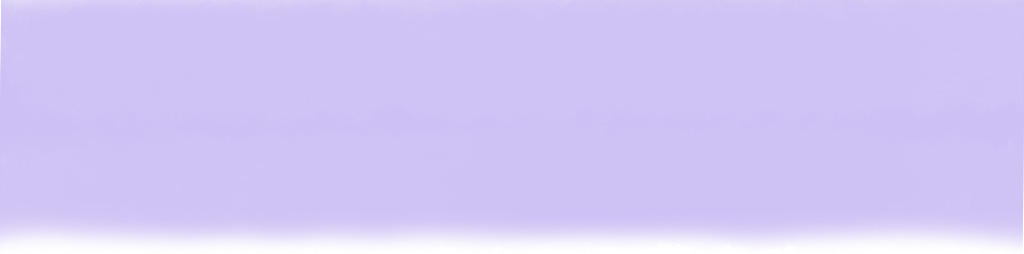 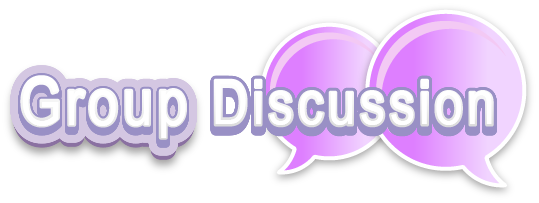 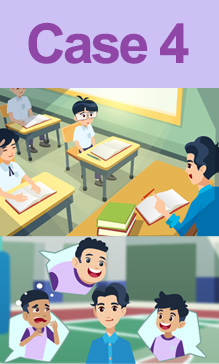 What are your thoughts on Mr Chan calling his student by the nickname?
Do you allow students to call teachersby their nicknames? Why?
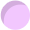 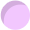 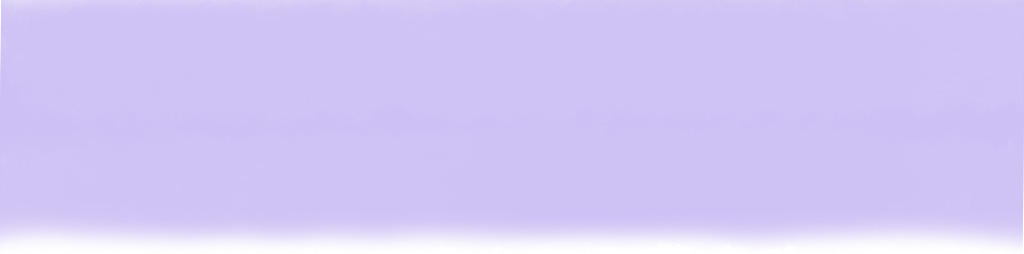 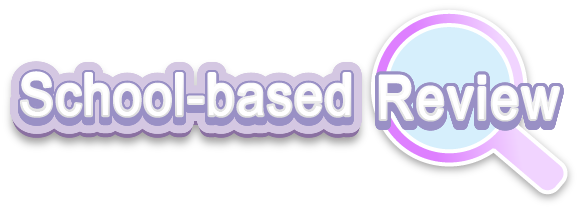 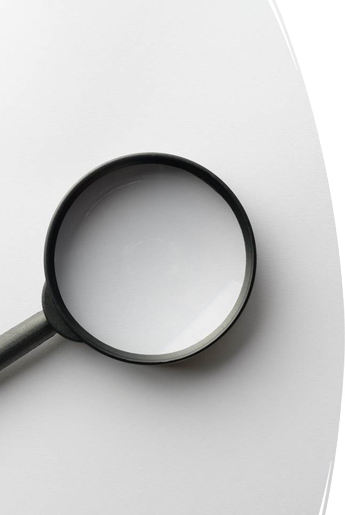 Review the codes in connection with teacher-student relationships
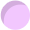 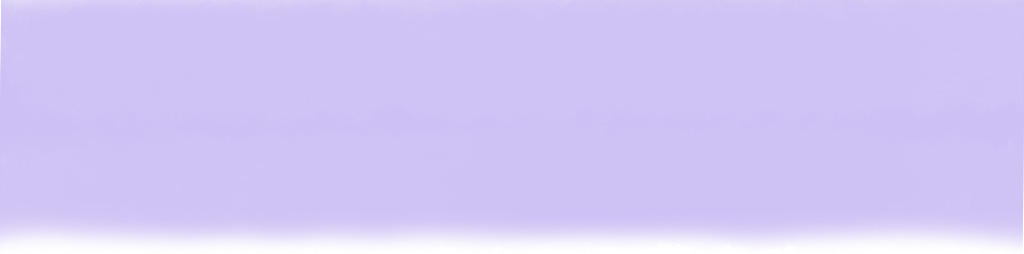 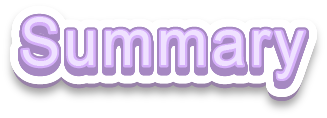 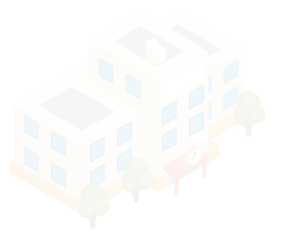 Care for students and be a role model
Teachers should care about and show respect for students’ feelings. Even seemingly innocuous words and deeds can inflict psychological harm on students.
Teachers should play their part as a role model by setting a good example to foster mutual respect among students and help them develop positive values.
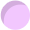 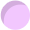